Sports Facilities Provision SurveyGunton Community Park
Gunton Community Park
28 people responded about Fen Park (out of 192)

Of those, 13 said they never visited with 8 stating they weren’t aware of the park, 2 saying there were no facilities for them and 2 living too far away from the park. 
Of these people who have never visited, 9 wanted better or more varied facilities.
Additional comments from this group included:
“I’d like to see better lighting around here”
Gunton Community Park
Of the 16 who do visit the park, most (5) visit on a monthly basis with a further 4 visiting daily.
The four people who selected ‘other’ commented “every two months”, “a few times a year”, and “used it regulary when I grew up”.

Age categories of visitors:

Under 18 | 1
18-24 | 0
25-34 | 3
35-44 | 3
45-54 | 4
55-64 | 1
65 and over | 4
How often do you visit Gunton Community Park?
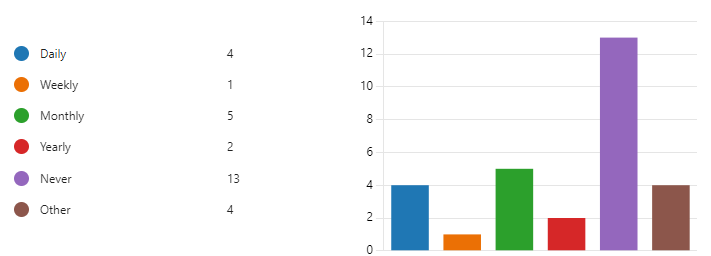 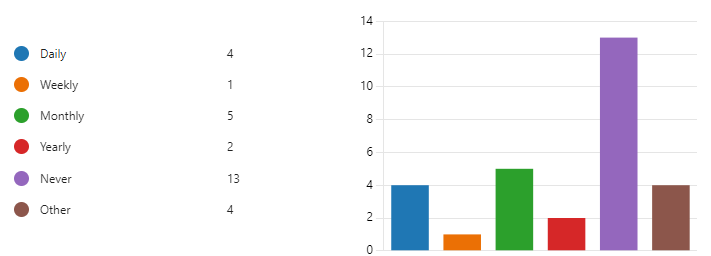 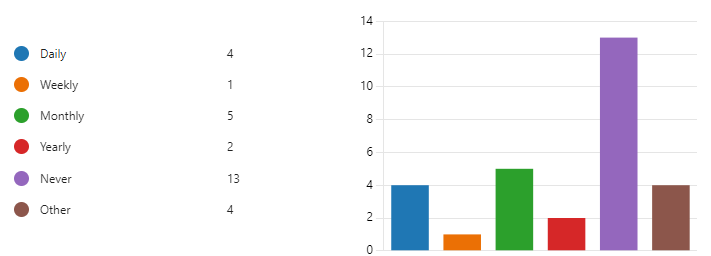 Gunton Community Park
How do you usually travel to Gunton Community Park?
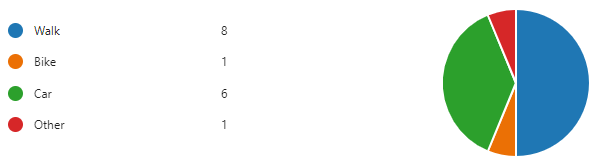 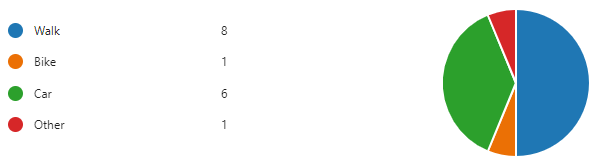 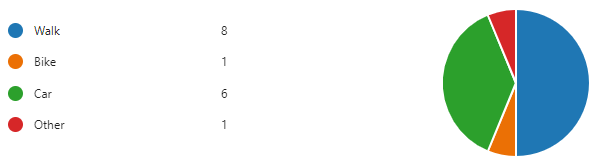 A higher number of visitors walk to Gunton Community Park over any other means of transport. 
The ‘other’ comment was “I don’t”.
What do you use Gunton Community Park for?
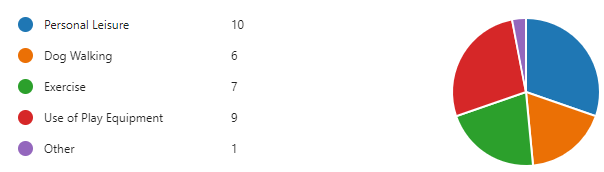 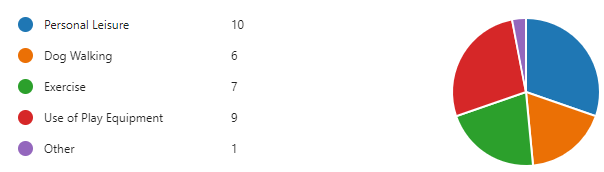 People were allowed to select multiple answers for this question.  Personal Leisure was the most popular answer, followed by Use of Play Equipment.

The one response for ‘other’ was “nothing”.
Gunton Community Park
What is your favourite part about Gunton Community  Park?
People were welcome to submit multiple answers to this question.

Location came out as the top response with 35% followed by Accessibility with 27%.

The response for ‘other’ was “all the above”
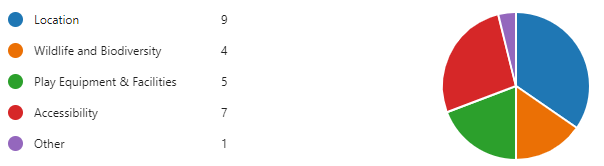 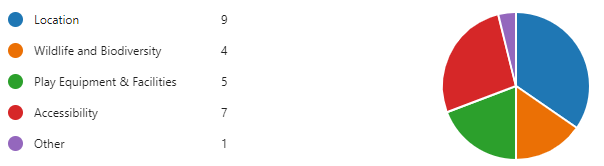 Gunton Community Park
What could be improved at Gunton Community Park?
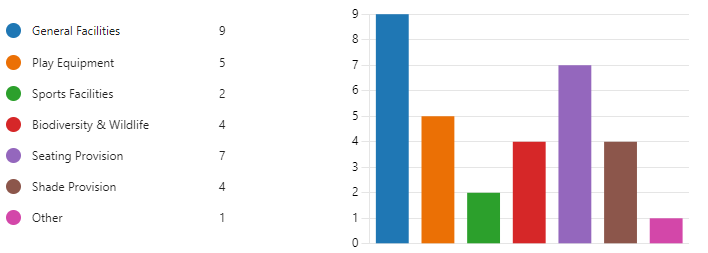 General facilities were high priorities, alongside more seating provision.

‘Other’ received 1 response which was “Regular clean up of rubbish”.
Gunton Community Park
Use of existing facilities
As part of the survey, people were asked to give a guide on how often they used these (i.e. daily, more than once a week, weekly, more than twice a month, monthly, never).




The play area proves to be the most used facility at Gunton Community Park with regular monthly use.  The least used facility is the Football Pitch.
‘Amount of Use’ is calculated based on a four-week cycle based on the frequency of use (i.e. one vote for ‘daily’ equates to 28 uses in a month and a vote for ‘more than once a week’ equates to 8 uses etc.)
Gunton Community Park
Opinion on new facilities
People were asked for their opinion on some example facilities to install in Fen Park and how often they would use them (i.e. daily, more than once a week, weekly, more than twice a month, monthly, never).
Gunton Community Park
‘Amount of Use’ is calculated based on a four-week cycle based on the frequency of use (i.e. one vote for ‘daily’ equates to 28 uses in a month and a vote for ‘more than once a week’ equates to 8 uses etc.)
Use of new facilities
Gunton Community Park
From the survey results, it is clear that Adult Gym Equipment would receive the most uses (146) whilst the Teenage Assault Course was the most popular piece of equipment when opinion is considered.
New facilities
People also offered comments on other new facilities or improvements they would like to see.  4 comments were left and have been sorted into the categories below
“Dog waste bins… more often cleaning.”
“Public toilets”
“More play equipment.”
“toilets”
Gunton Community Park
Accessibility and Inclusion
People were offered a chance to leave comments on how Fen Park could be more accessible and inclusive.
“The tyre swing has been broken for months. I like to use this for just daughter who has complex needs and needs sensory input but it needs fixing. There is also a lot of anti social behaviour on the park (broken glass and litter everywhere in the mornings) which would likely be reduced if the park was kept lit at night.”
“Work with management committee of hall to develop community garden project behind hall. Tackle fly tipping and littering.”
“Add wheelchair friendly swing eg”
“Car park”
Gunton Community Park
Additional Comments
People were asked to also submit any additional comments about the park.  5 people responded to this question.
“Make effective use of CCTV to deter ASB. The perimeter fence needs sorting in places to keep out vehicles. One end is an overgrown mess”
“I’d like to see better lighting around here”
“Better signage,  loved the visit by play leaders in the summer with climbing wall”
“Consider expanding/enhancing play equipment provision. Be mindful of public safety and security”
“This is a great space it just needs to be looked after better.”